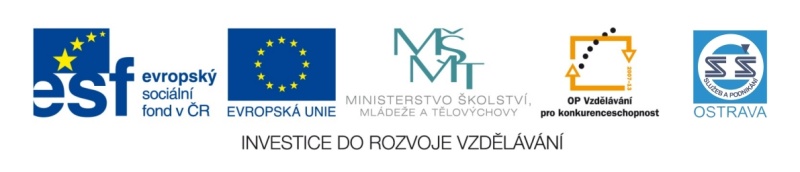 52_INOVACE_ZBO2_3164Ho
Výukový materiál v rámci projektu OPVK 1.5 Peníze středním školámČíslo projektu:		CZ.1.07/1.5.00/34.0883 Název projektu:		Rozvoj vzdělanostiČíslo šablony:   		V/2Datum vytvoření:	18.01.2013Autor:			Bc. Marie Horvátová
Určeno pro předmět:      ZbožíznalstvíTematická oblast:	Obuv a kožená galanterie
Obor vzdělání:		Obchodník (66-41-L/01)  2. ročník                                            Název výukového materiálu: Módní styly
Materiál byl vytvořen v souladu se ŠVP příslušného oboru vzdělání.
Popis využití: Název výukového materiálu byl vytvořen s pomocí programu PowerPoint, na závěr shrnutí a procvičování  kontrolních otázek.
Výkladová hodina s procvičováním – diskuze
Foto : www.bata.cz
MÓDNÍ STYLY
HEVAY STYL
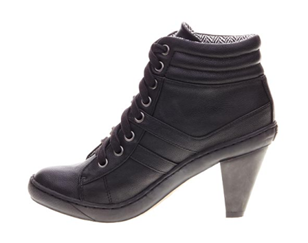 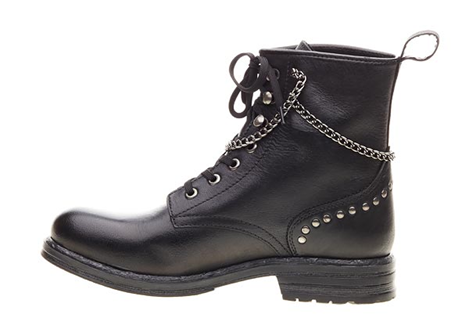 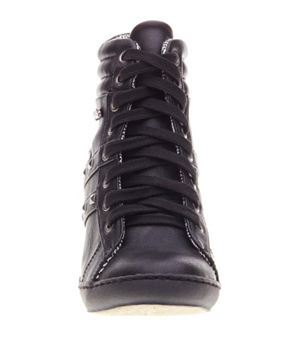 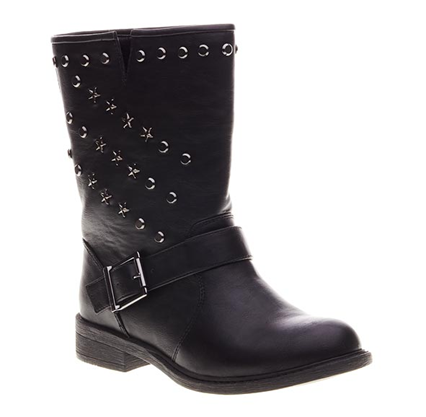 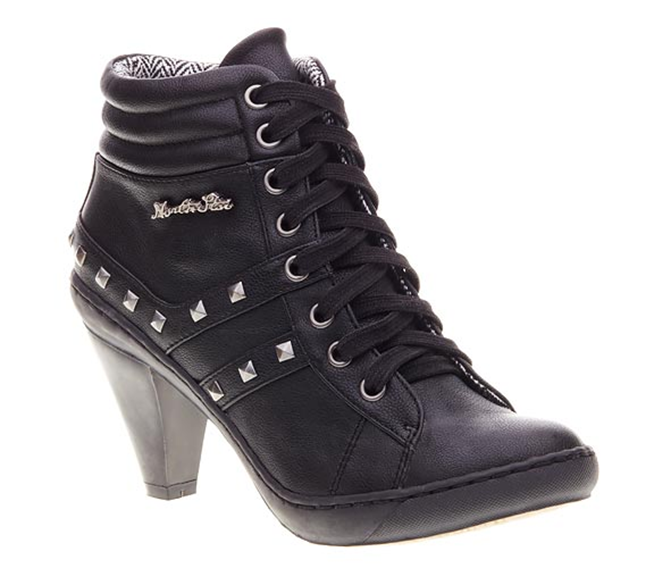 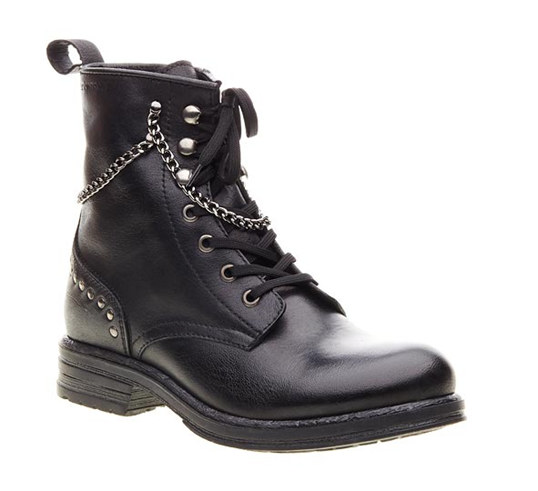 HEVAY STYL
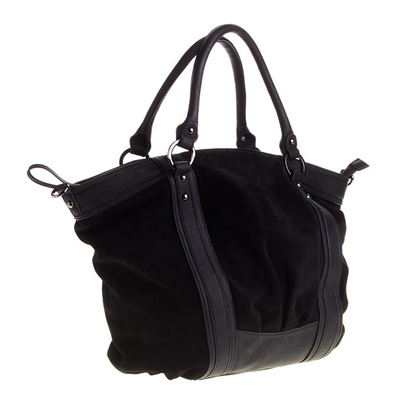 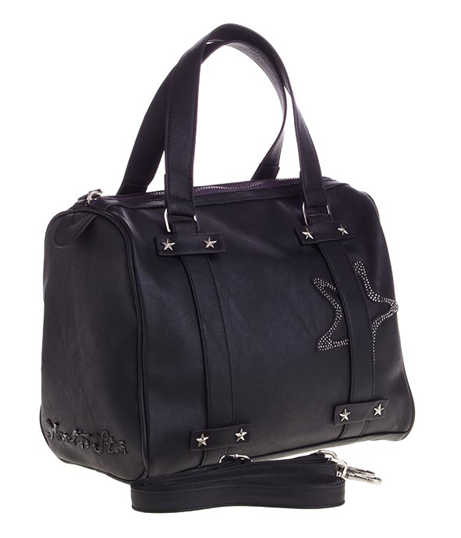 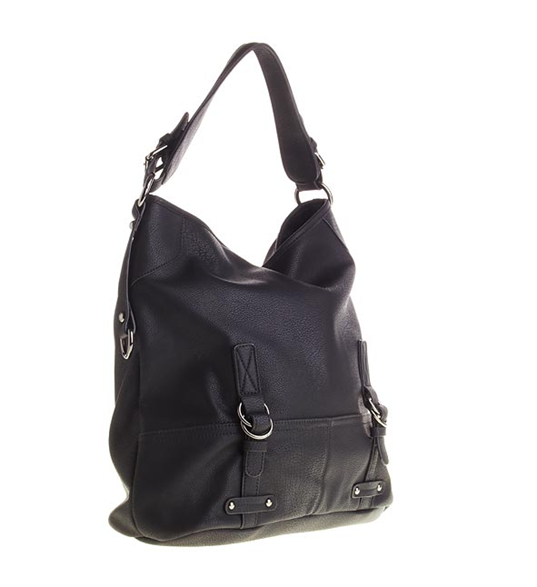 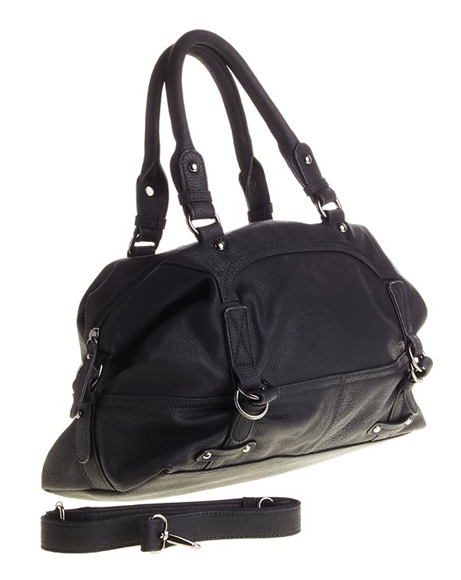 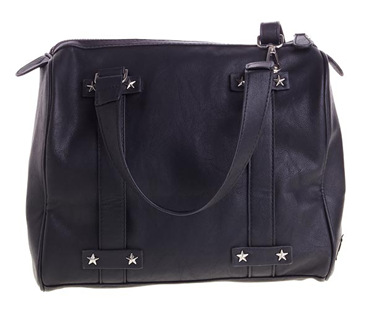 URBAN FASHION - ŽENY
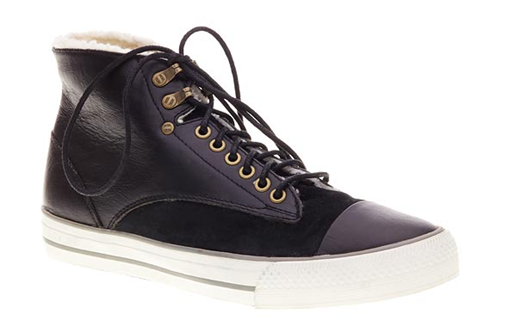 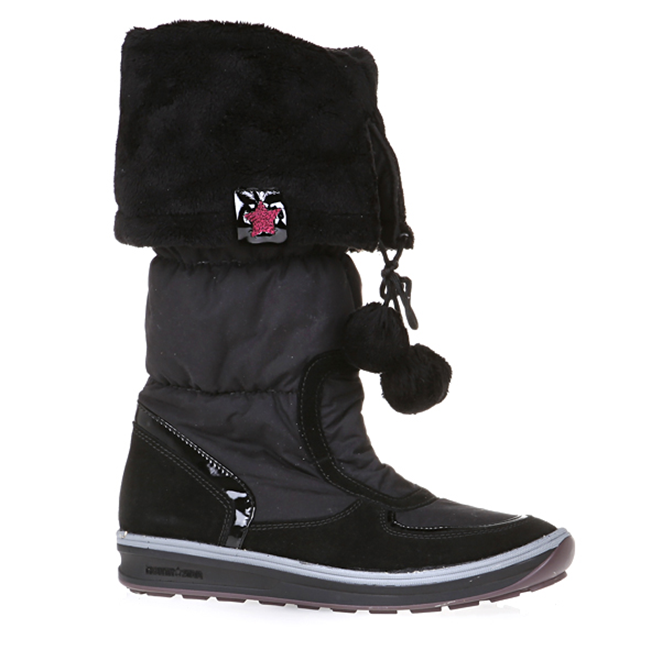 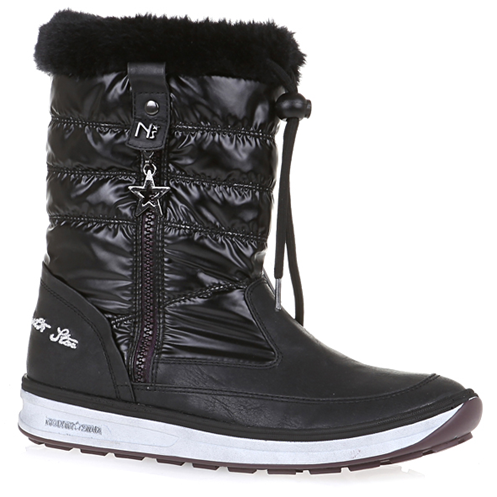 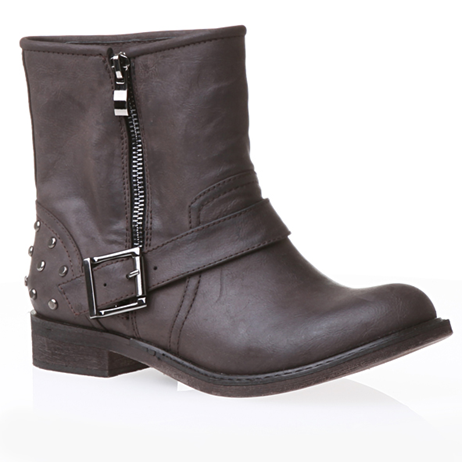 URBAN FASHION - MUŽI
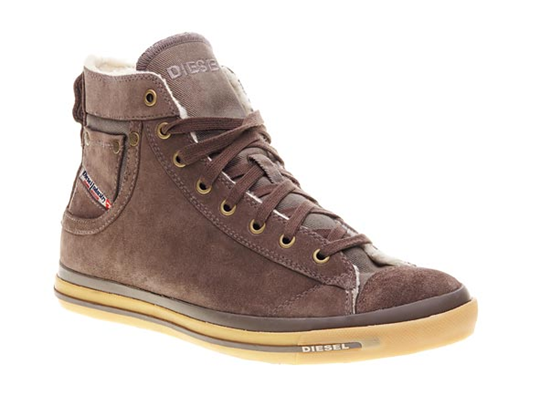 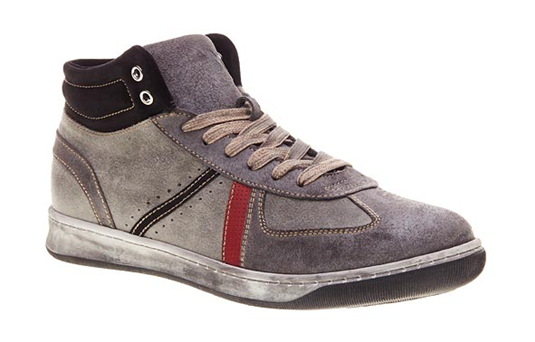 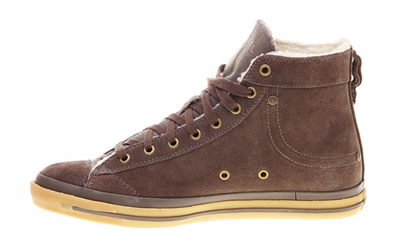 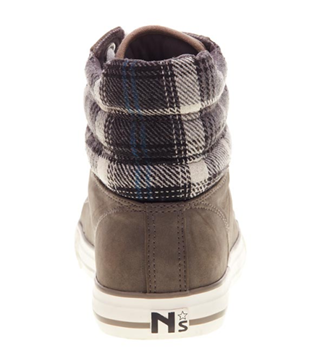 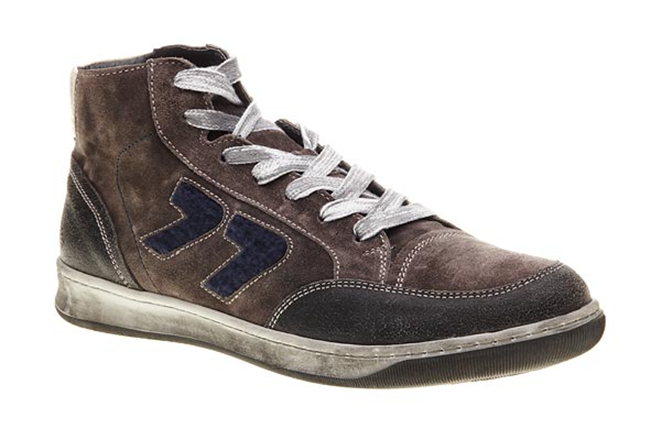 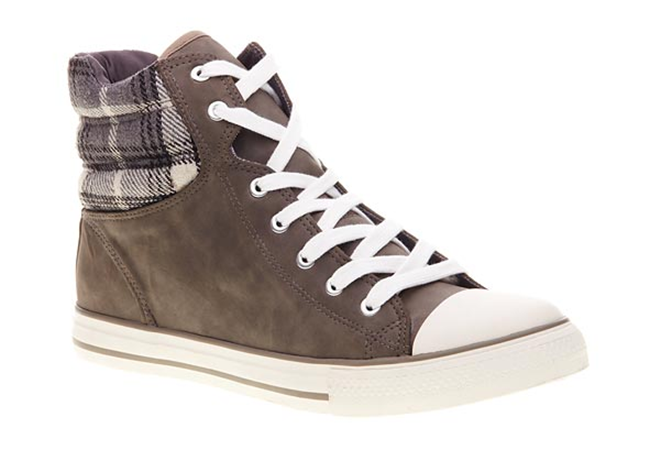 MÓDNÍ STYL – DÁMSKÁ
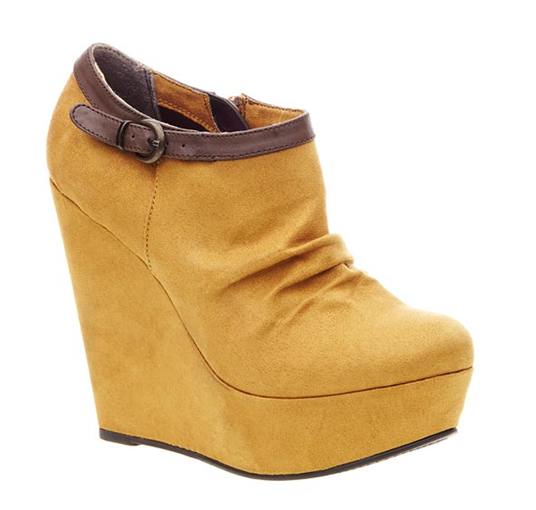 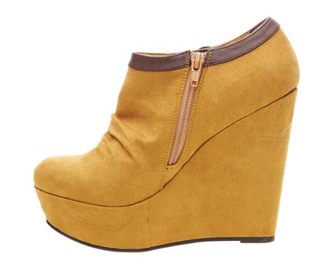 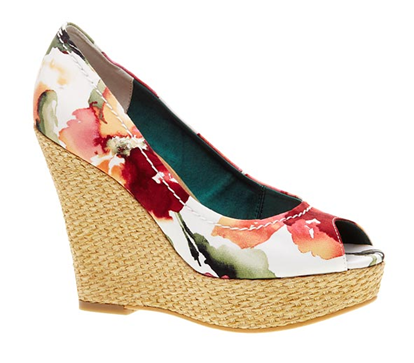 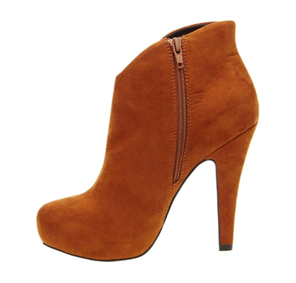 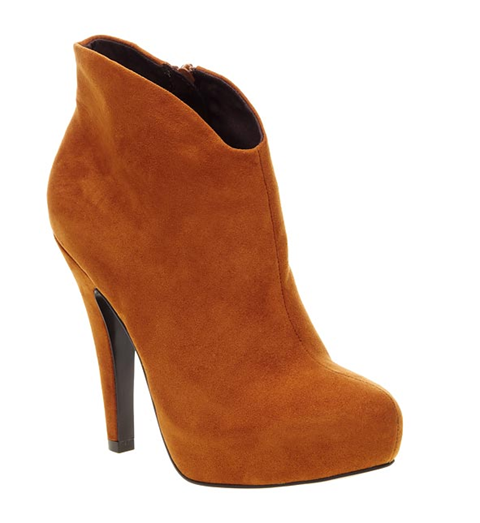 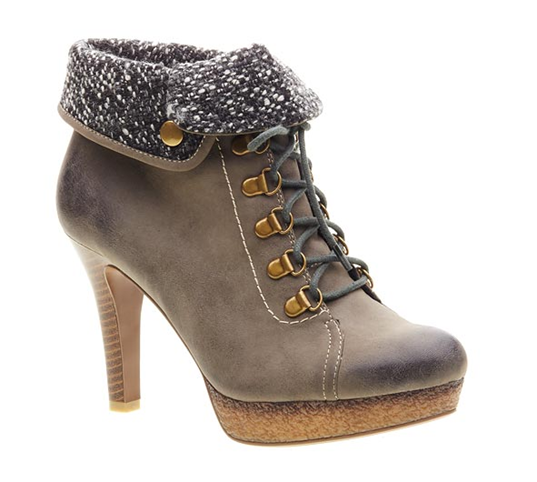 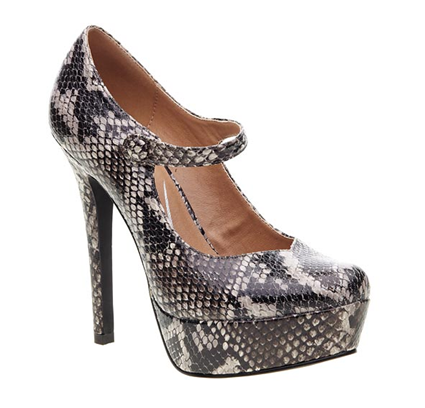 Otázky k diskuzi

Jaké materiály se používají v módních 
   stylech?
2. Čím se liší módní styly od klasických?
3. Kde najdeme informace o módních 
    stylech?